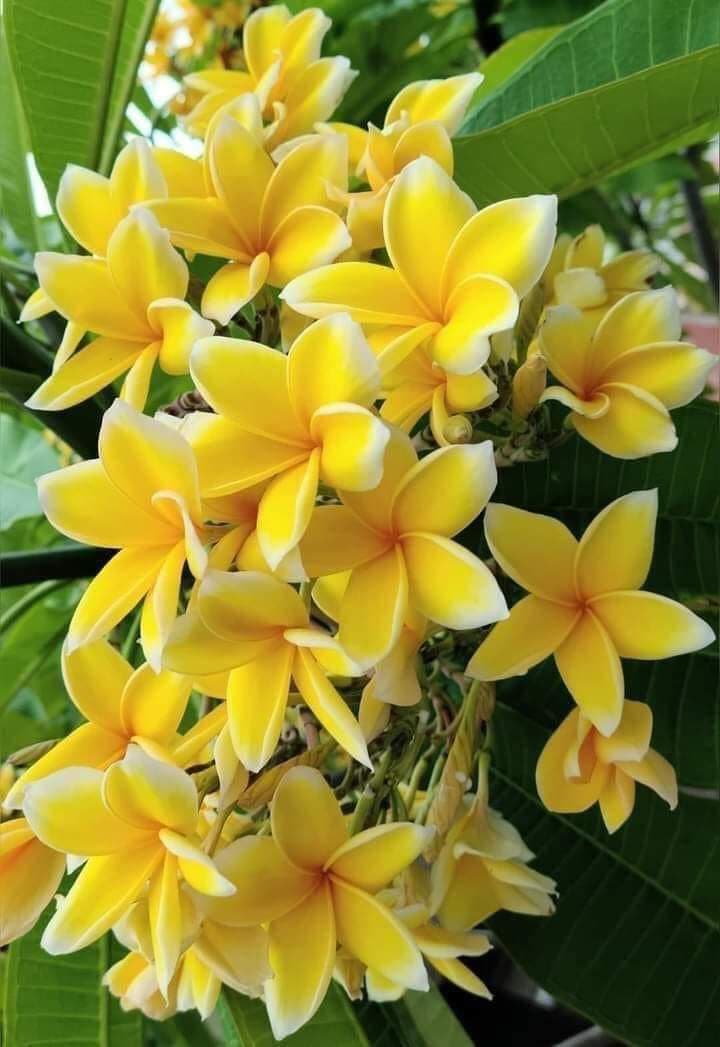 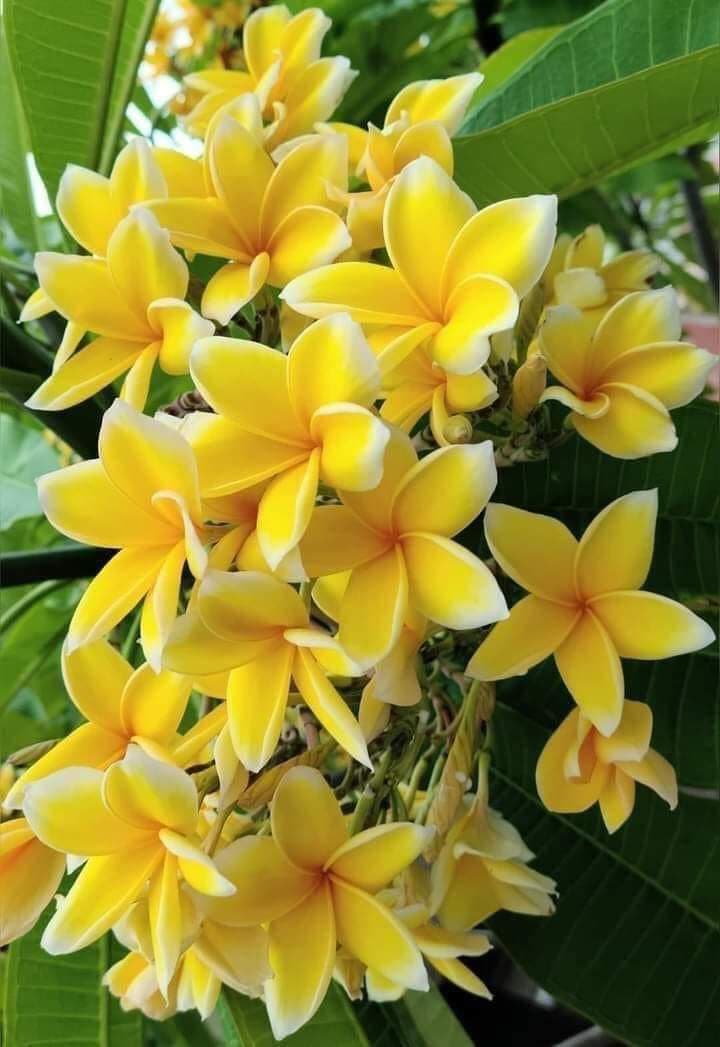 সুস্বাগতম
শিক্ষক পরিচিতি
শ্রেণি   : ব্যবসায় উদ্যোগ
সময়   : ৪৫ দশম
বিষয়  : মিনিট 
তারিখ : ২৬/০৫/২০২১
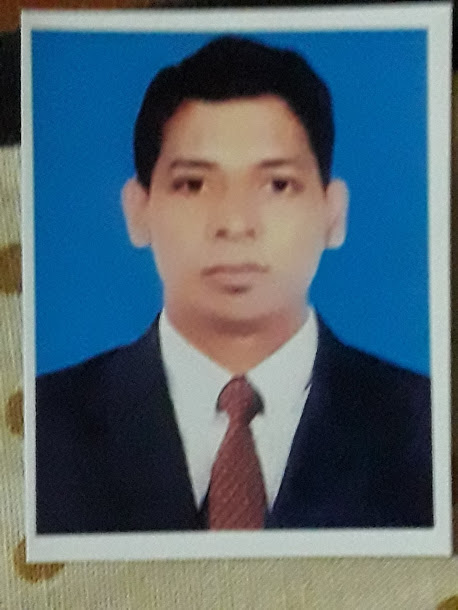 উত্তম কুমার দাস 
ডি এন হাই সছুল,চাঁদপুর
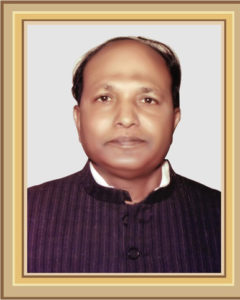 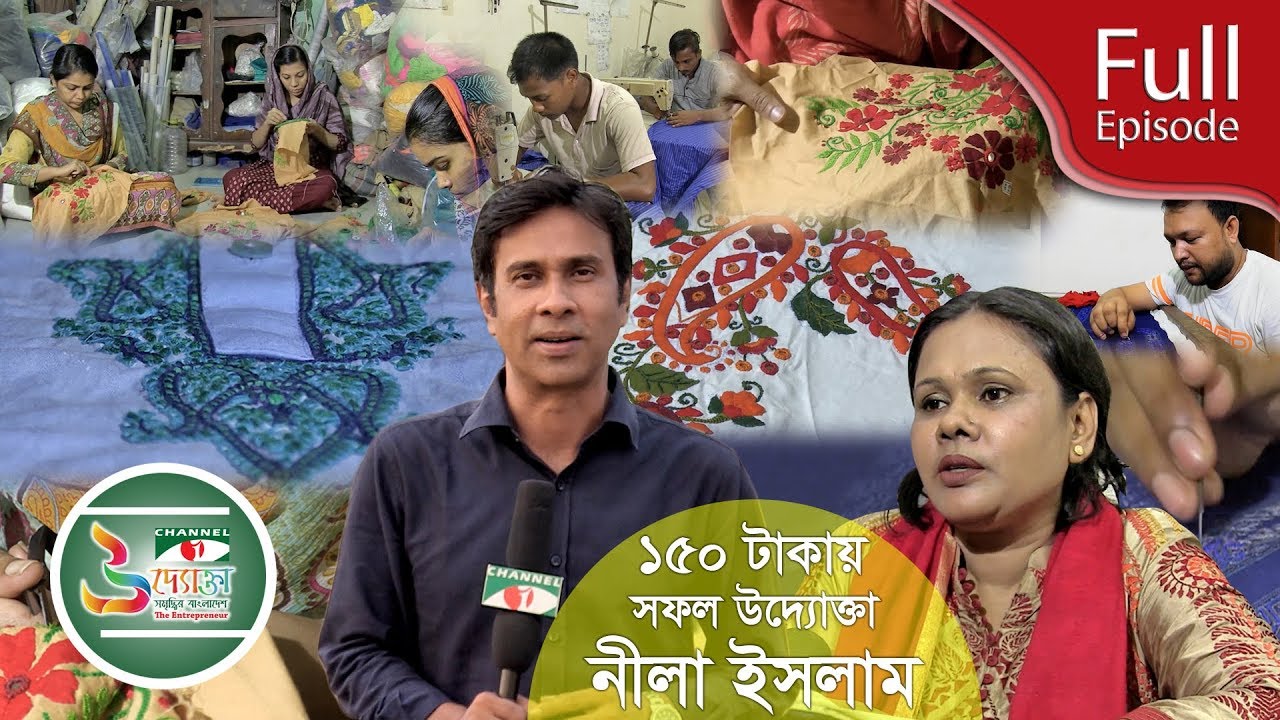 জহুরুল ইসলাম
বাংলাদেশের সফল উদ্যোক্তা
সফল উদ্যোক্তাদের জীবনী
শিখনফল
এই পাঠ শেষে শিক্ষার্থীরা … 
 জহুরুল ইসলাম এর জীবনের উল্লেখযোগ্য দিকগুলো বলতে পারবে
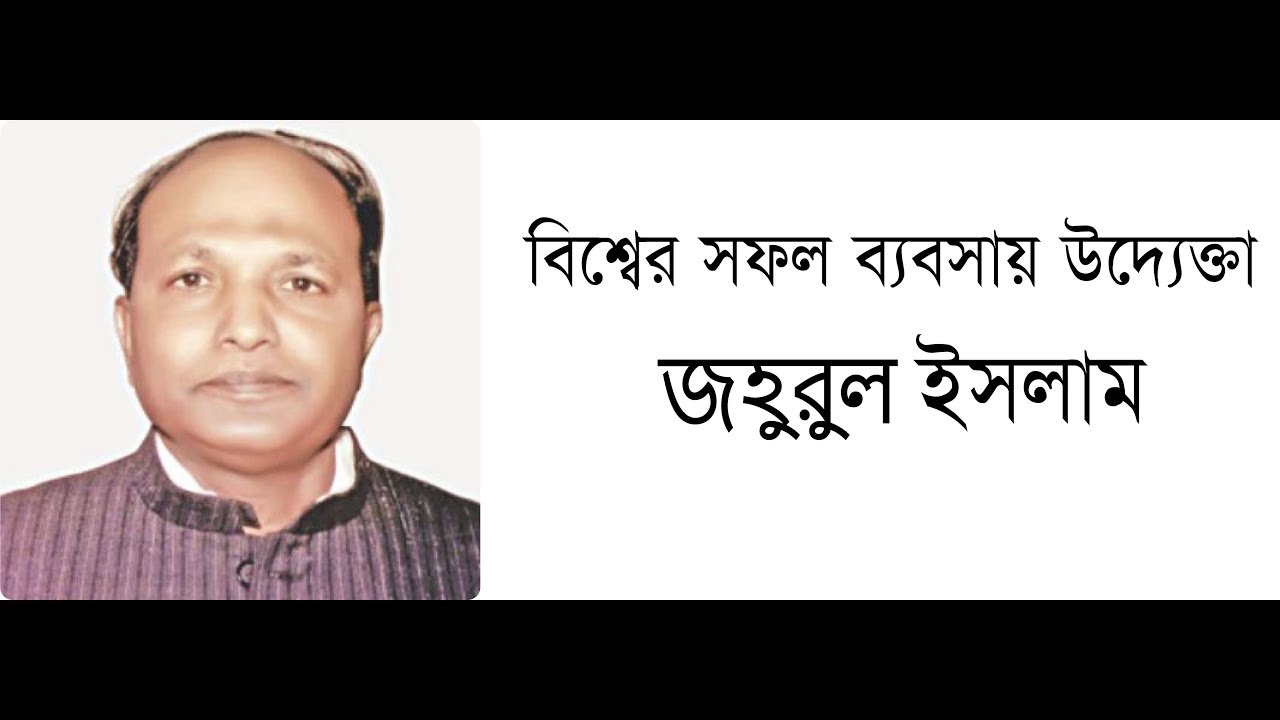 জন্মঃ   1928 সালে কিশোরগঞ্জ জেলার বাজিতপুর উপজেলার  
         ভাগলপুর গ্রামে ।
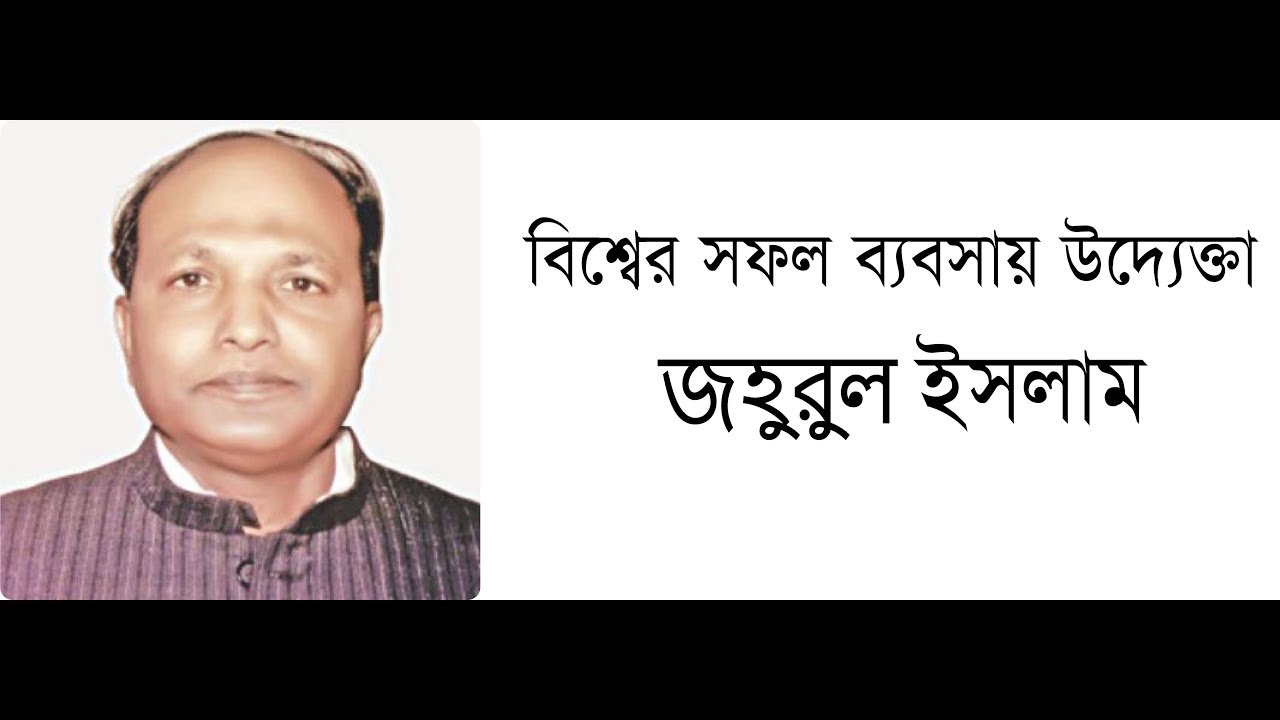 পরিবারের আর্থিক সচ্ছলতার জন্য জহুরুল ইসলাম 1948 সালে সি এন্ড বি ডিপার্টমেন্টের ওয়ার্ক সরকার পদে মাত্র 77 টাকা বেতনের চাকরি নেন ।
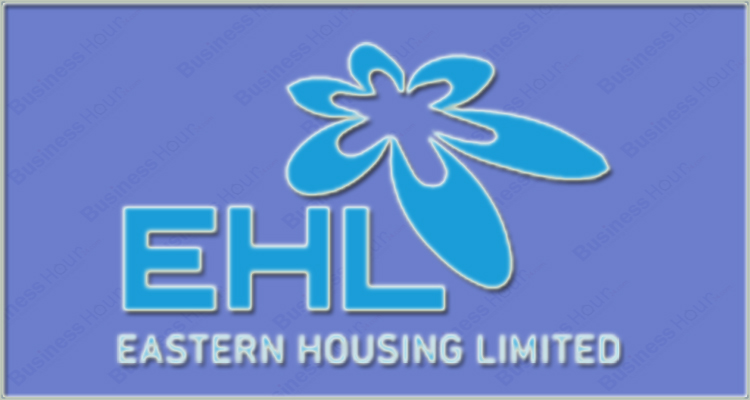 1964 সালে মানুষের আবাসন চাহিদা মেটাতে ইস্টার্ন হাউজিং  লিমিটেড নামে একটি সহ প্রতিষ্ঠান স্থাপন করেন ।
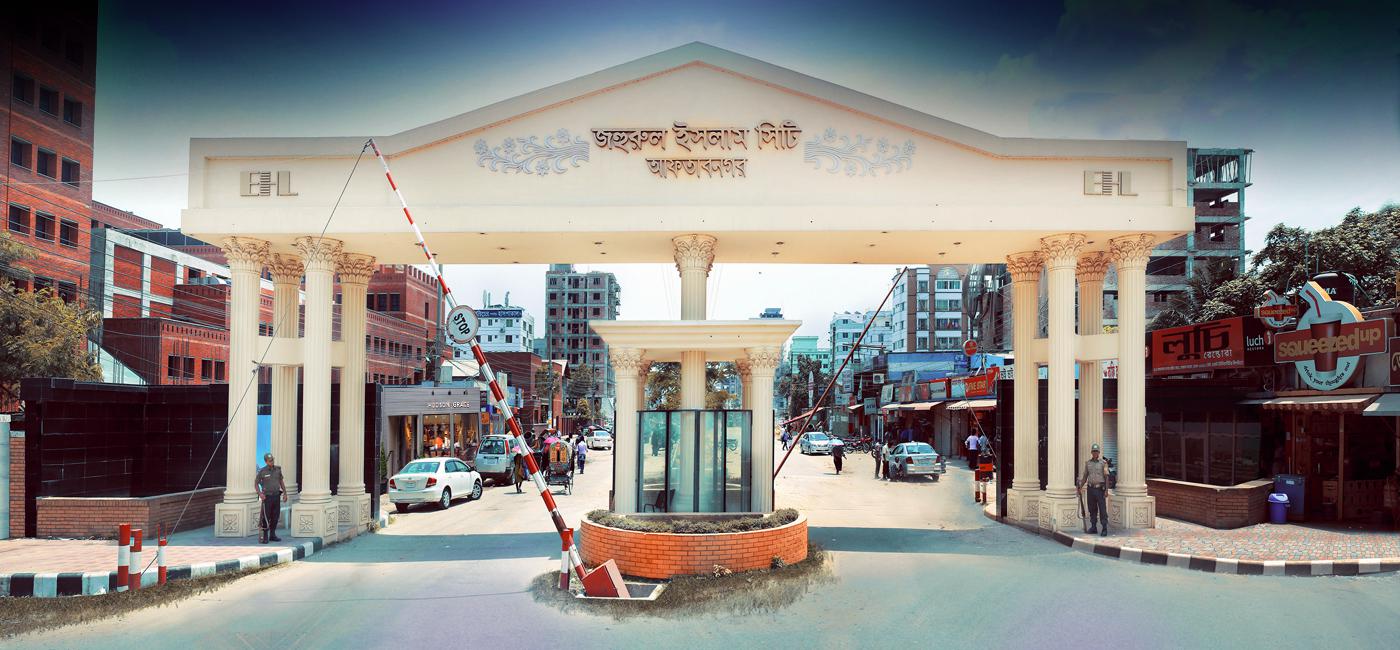 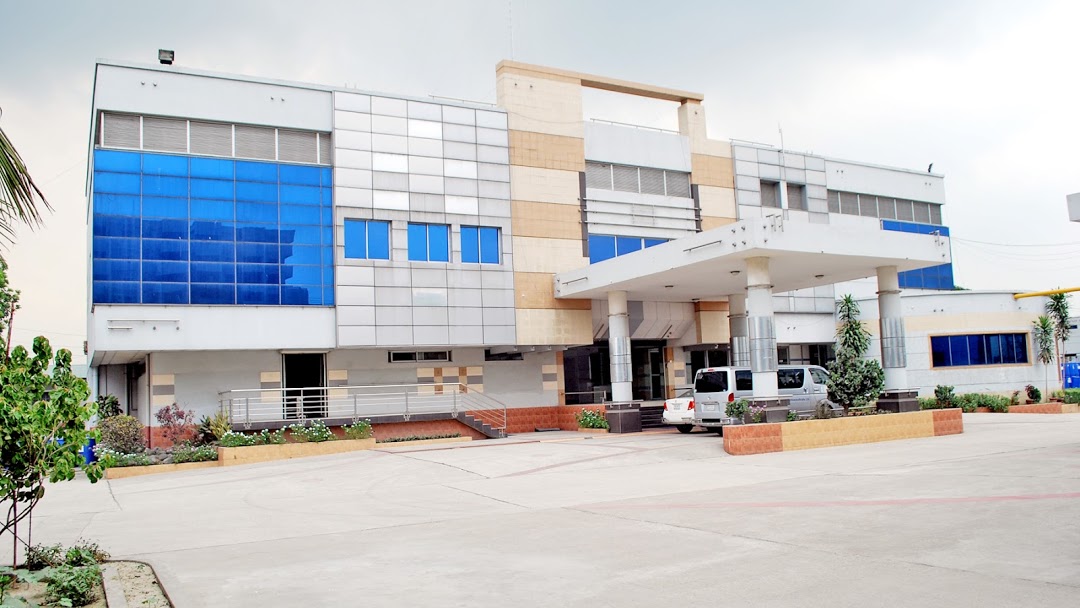 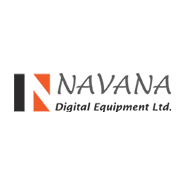 জহুরুল ইসলাম প্রতিষ্ঠিত বিভিন্ন প্রতিষ্ঠান
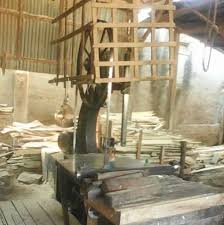 জহুরুল ইসলাম ১৯60 সালে চট্টগ্রামে একটি টিম্বার কারখানা স্থাপন করেন ।
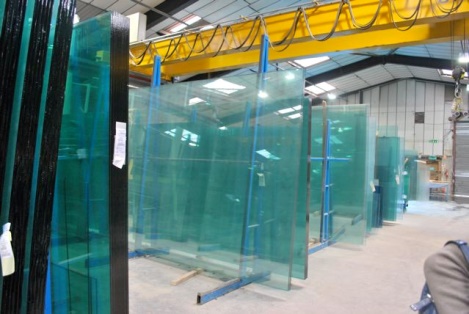 জহুরুল ইসলাম ১৯60 সালে ঢাকার জিঞ্জিরায় একটি গ্লাস কারখানা স্থাপন করেন ।
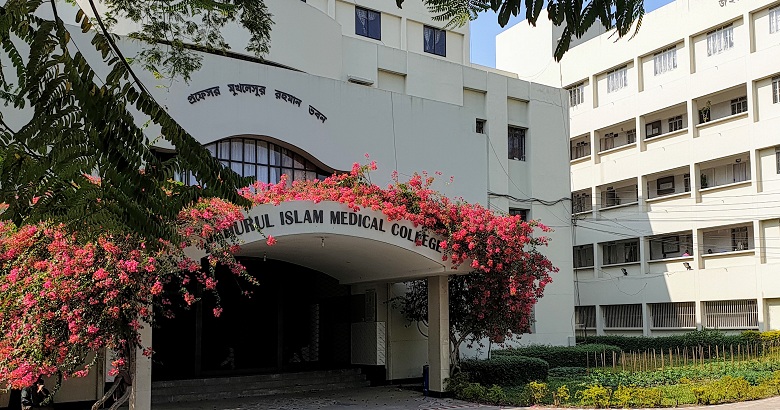 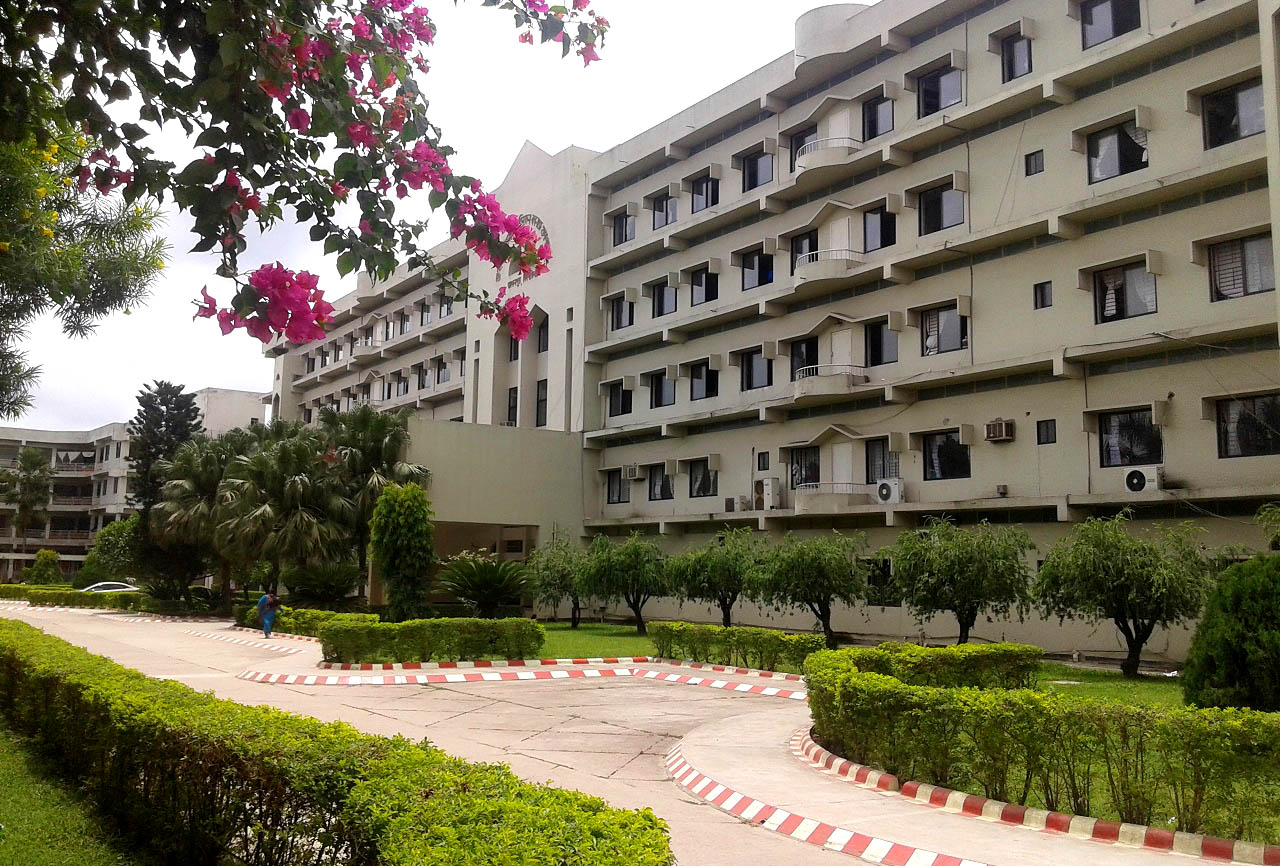 জহুরুল ইসলাম নিজ উদ্যোগে বাজিতপুরে ৩৫০ শয্যার জহুরুল ইসলাম মেডিকেল কলেজ ও হাসপাতাল স্থাপন করেন ।
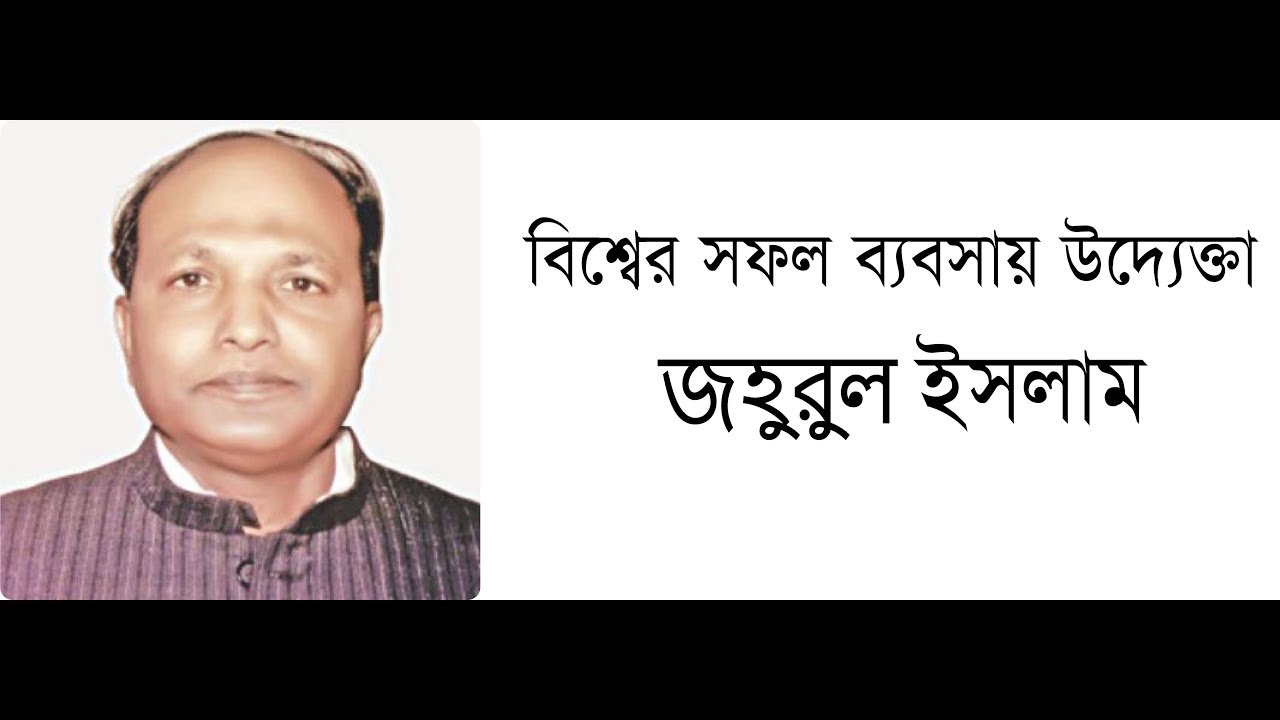 জহুরুল ইসলাম ১৯৯৫ সালের ১৯ অক্টোবর মৃত্যু বরন করেন ।
দলগত কাজ
সফল উদ্যোক্তা হিসেবে জহুরুল ইসলমের বিভিন্ন অবদানের একটি তালিকা তৈরি কর।
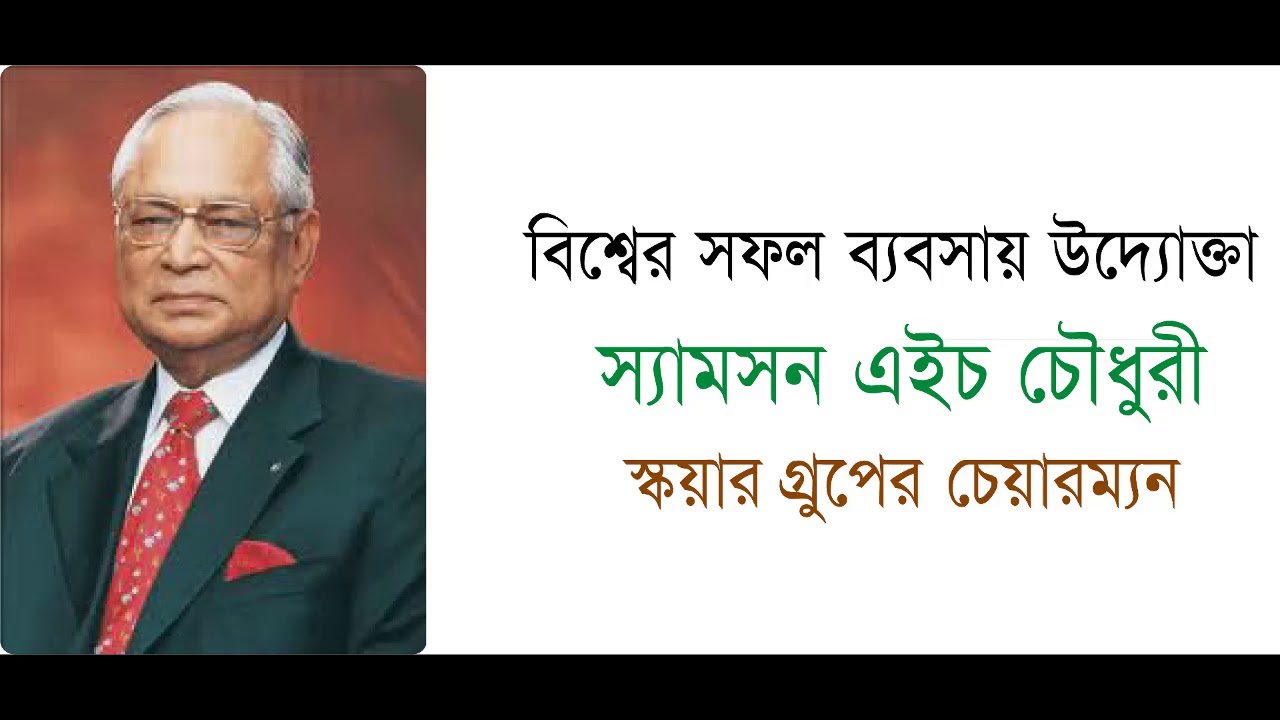 মূল্যায়ন
1. জহুরুল ইসলাম কোন জেলায় জন্মগ্রহণ করেন ?
উত্তর : কিশোরগঞ্জ জেলায়।
উত্তর : ১৯৬৫ সালে
2. ইসলাম গ্রুফ অব কোম্পানিজ কত সালে প্রতিষ্ঠিত হয় ?
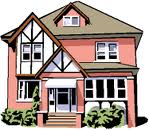 কাজ
সফল উদ্যোক্তা হিসেবে জহুরুল ইসলমের বিভিন্ন সেবামূলক কাজের একটি তালিকা তৈরি কর।
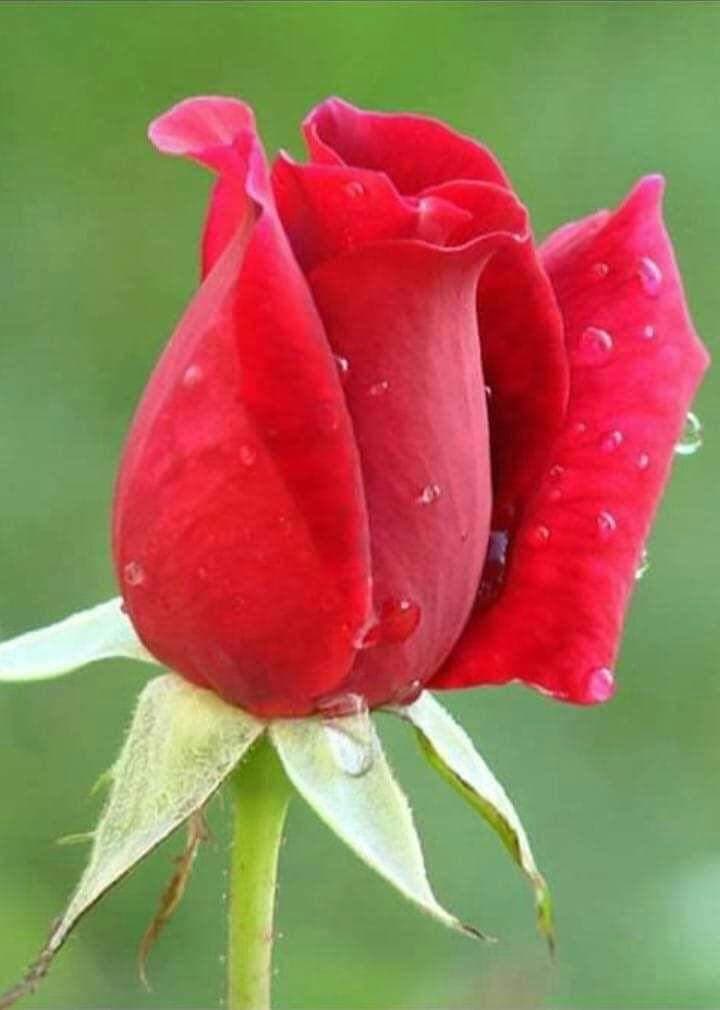 ধন্যবাদ